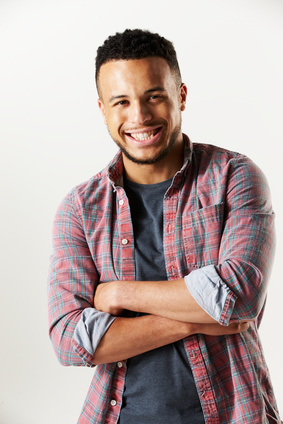 Alexandre LEVASSEUR
Berufsbezeichnung